13. August 1961: Die Mauer wird gebaut
[Speaker Notes: Bildquelle: http://de.wikipedia.org/wiki/Berliner_Mauer]
13. August 1961: Die Mauer wird gebaut
Berliner Mauer
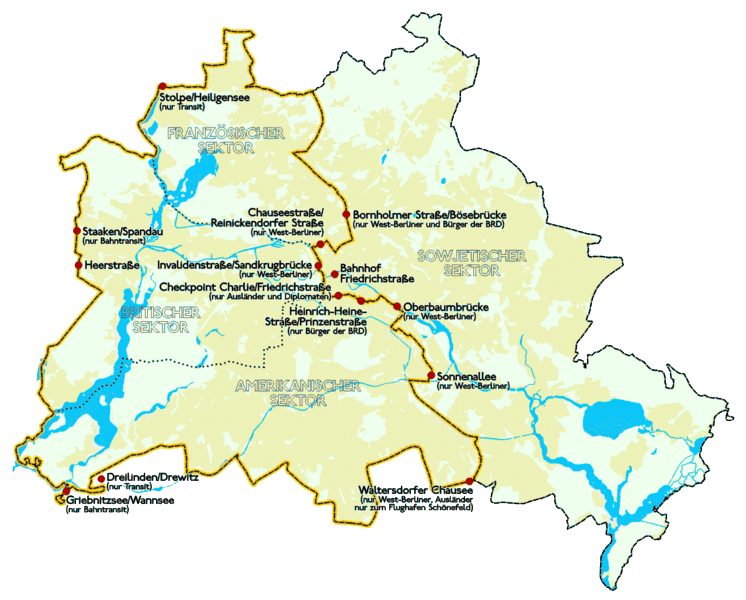 Nach dem 13. August 1961: 
43 km Mauer in Berlin
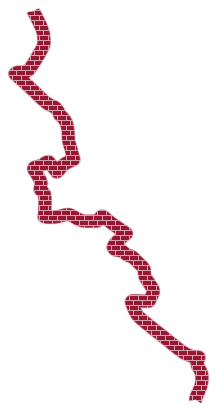 [Speaker Notes: Bildquelle: http://de.wikipedia.org/wiki/Berliner_Mauer]
„Die Mauer“ von 1961 bis 1989
Berliner Mauer
Die deutsch-deutsche Grenze
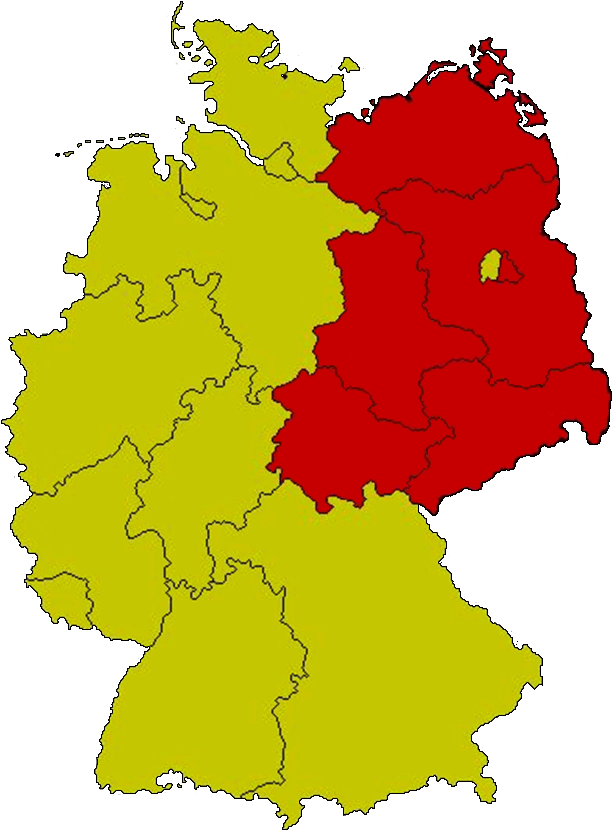 Die Mauer in Berlin
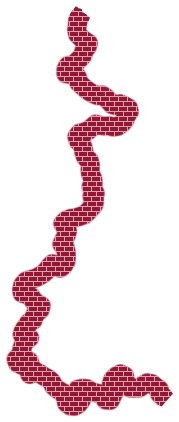 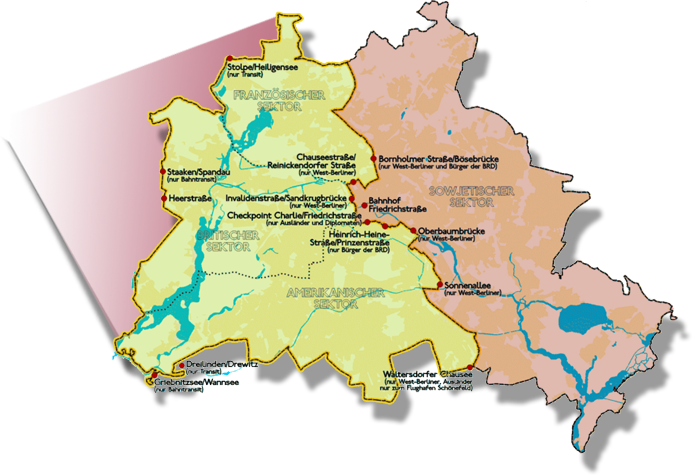 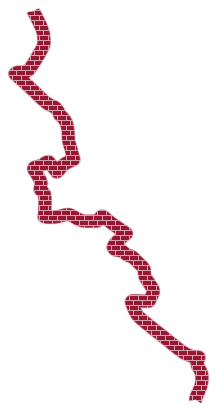 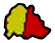 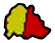 [Speaker Notes: Bildquelle: https://dokuwiki.noctrl.edu/lib/exe/fetch.php?cache=&media=ger:203:2011:spr:loc_ddr.gif]